How can boys and men transcend masculine stereotypes? Insights from practical interventions.
Equality together: strengthening the role of boys and men in building an equal society
Andreas Beck Kronborg, Head of Secretary
Master of Education Science
Agenda
Briefly about DareGender
Elaborations on challenges within men’s equality; the danish perspective
On the Man Group Concept.Why and how?
The outcomes of DareGender’s Man Groups. Where and how does the transcend happen?
About Daregender
Founded in 2016, the organization was established in response to a perceived gap in Denmark's equality efforts, specifically the lack of a clear focus on including and engaging boys and men in this work
Its mission is to transcend polarizing debates, encapsulated by the slogan: ‘Equality through All Genders’.
While emphasizing engagement with the ‘mainstream man’, the organization remains committed to diversity, as well as the promotion of norm-critical thinking and approaches within its initiatives.
On the challenges
@britishGQ
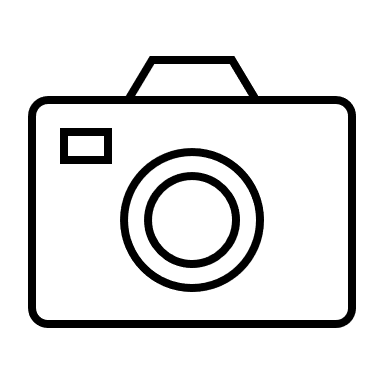 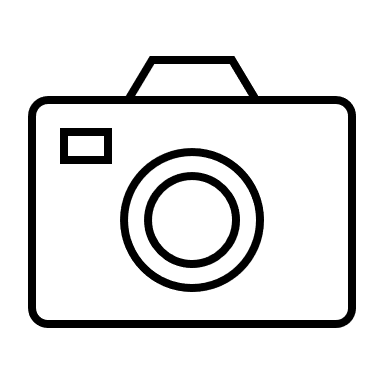 Maria Baranova
On the challenges – the danish perspective
Privileged
To a focus on challenges faced by marginalised groups through an intersectionally lence
From a focus on challenges within equality faced by women
Marginalised
On the challenges – the danish perspective
Privileged
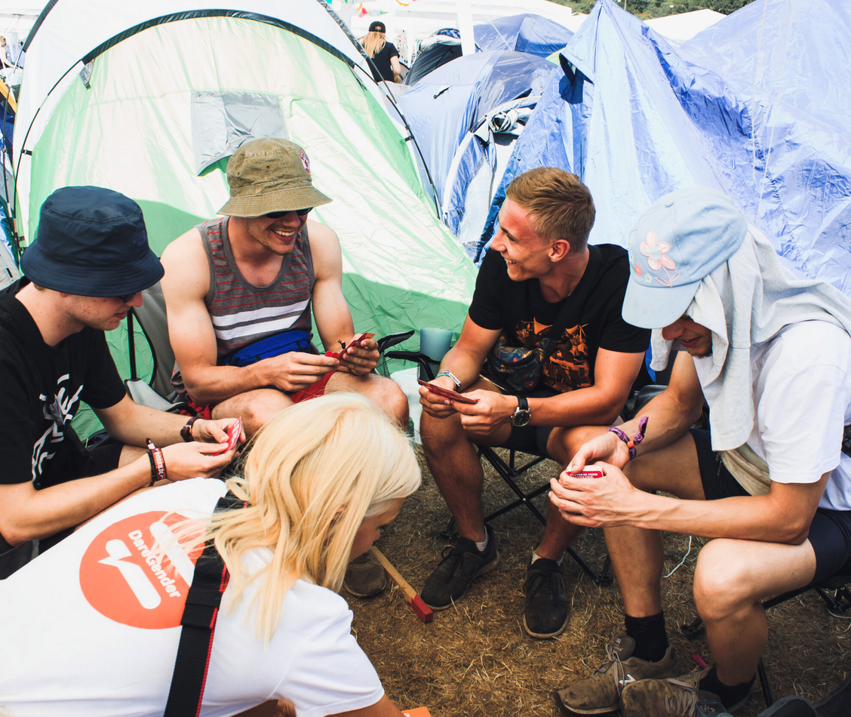 Boys in school and their academic skills 
Men in rural areas and their health
Risk behaviour
DareGender
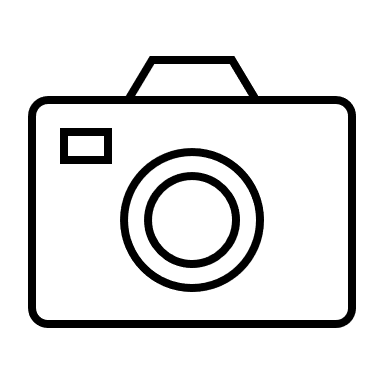 On the challenges – the danish perspective
Every fourth man between the age of 18-34 in Denmark believes equality has moved too far.
70% of women who can wote, believes equality lacks. 
Nearly 40% af men, who can wote, agree.
Mandag Morgen, 2023
On the challenges – the danish perspective
One out of five men, dont have any or almost dont have any they can share their thoughts to in confidentiality.
Men underreport in questionaires.
Men commits suicide three times more than women.
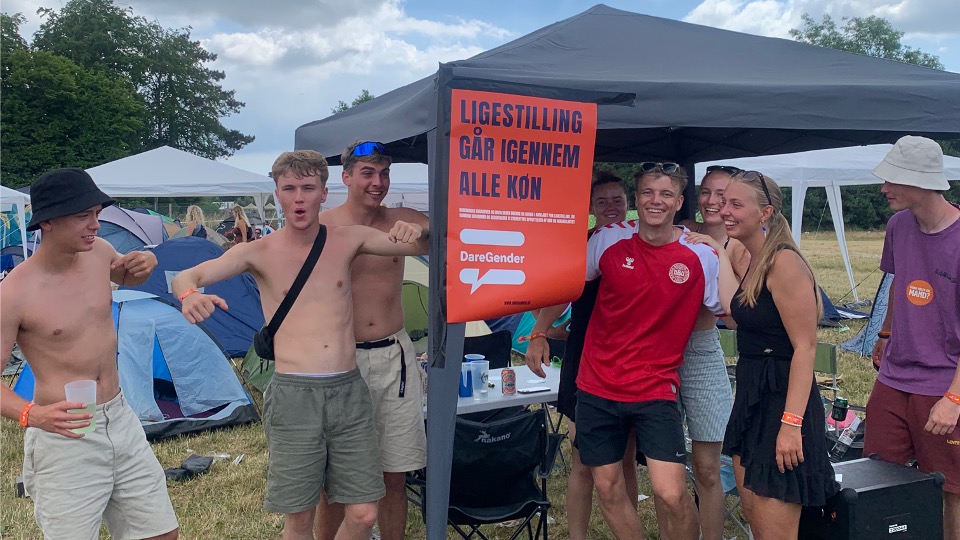 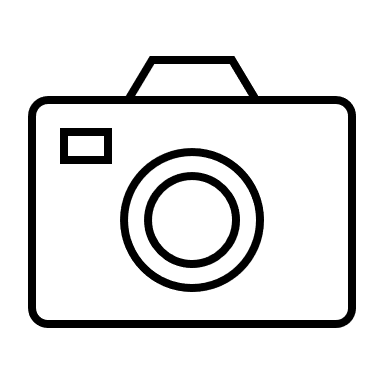 DareGender
Forum for mænds sundhed
On the challenges – the danish perspective
Privileged
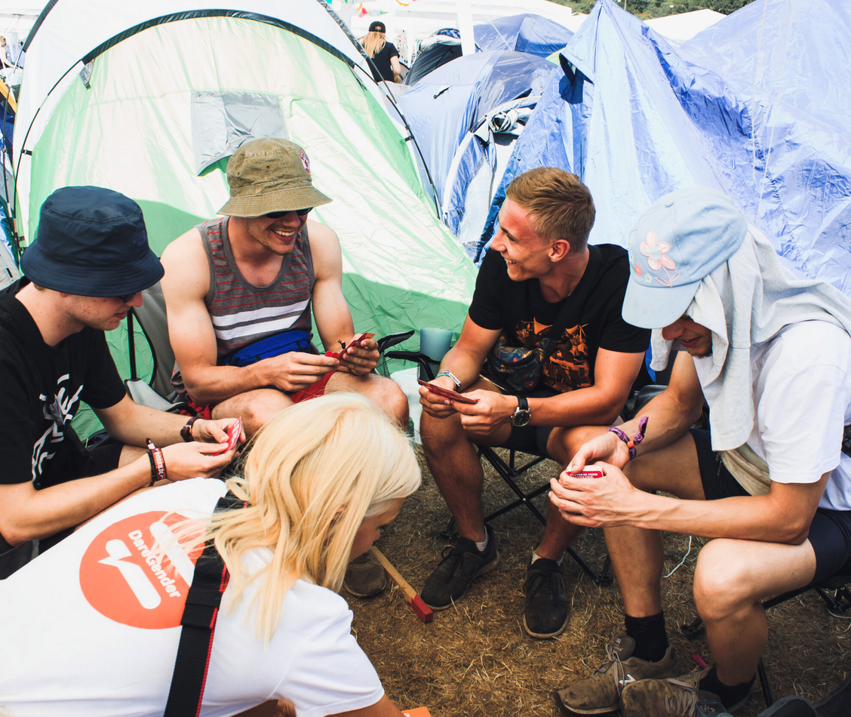 Boys in school and their academic skills
DareGender
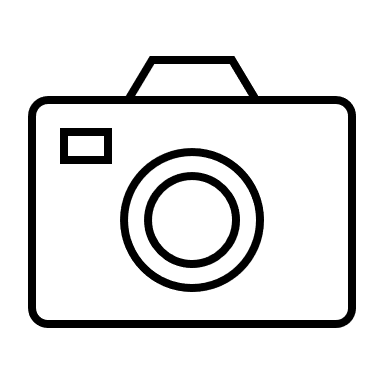 On the challenges – the danish perspective
Womens achievements
Zero sum game
Challenges within men’s equality
Provide & protect
Careing gene
A role vs fluidity
Violence
Partriarchy
Male as a gender
Agenda
Briefly about DareGender
Elaborations on challenges within men’s equality; the danish perspective
On the Man Group Concept.Why and how?
The outcomes of DareGender’s Man Groups. Where and how does the transcend happen?
On the man group concept - The WHY
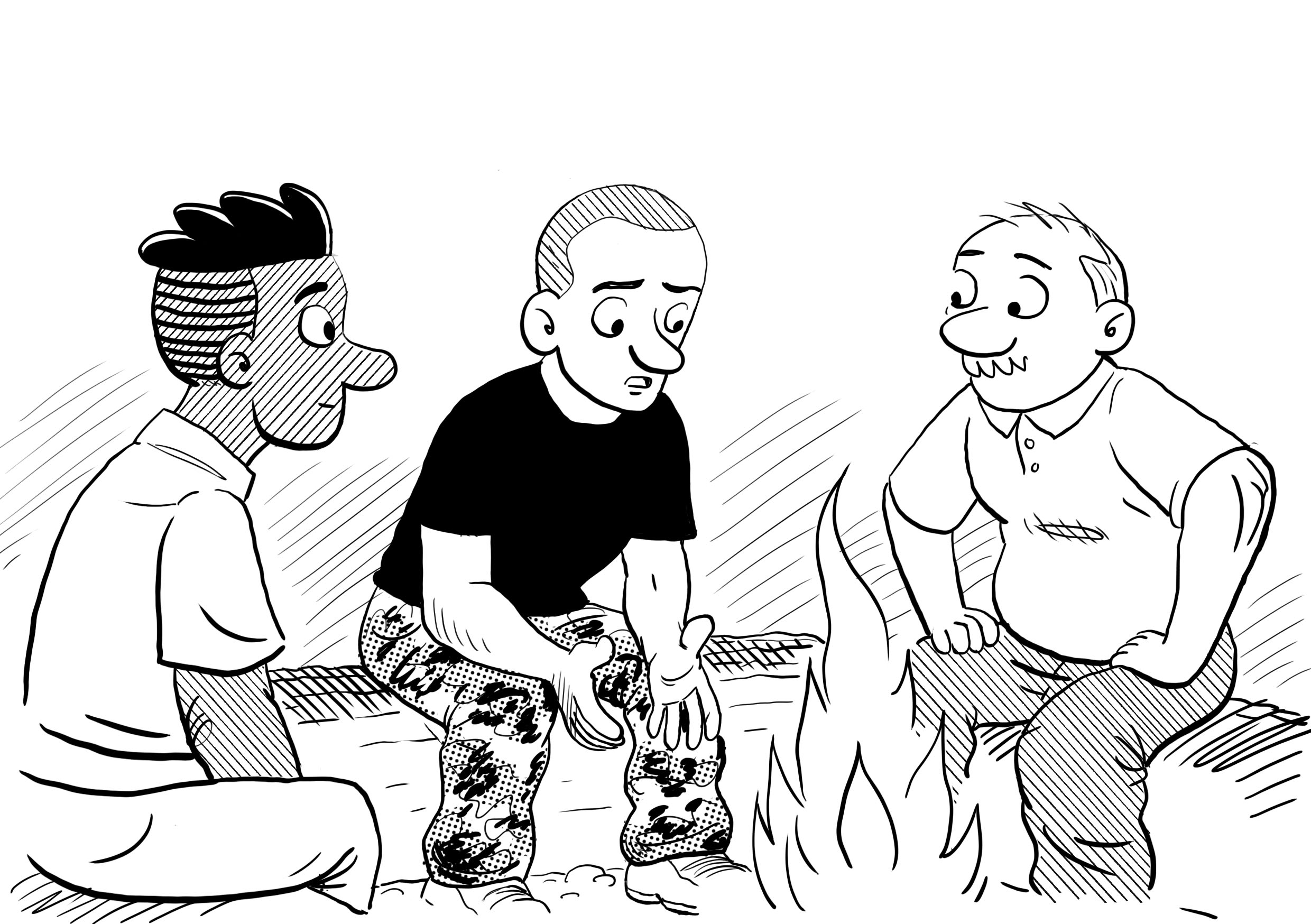 Men need a place to 
practice
explore 
share
challenge the stereotypes
On the man group concept - The how
Safe and surportive environment
Building new ressources and tools
Mirroring and reflection
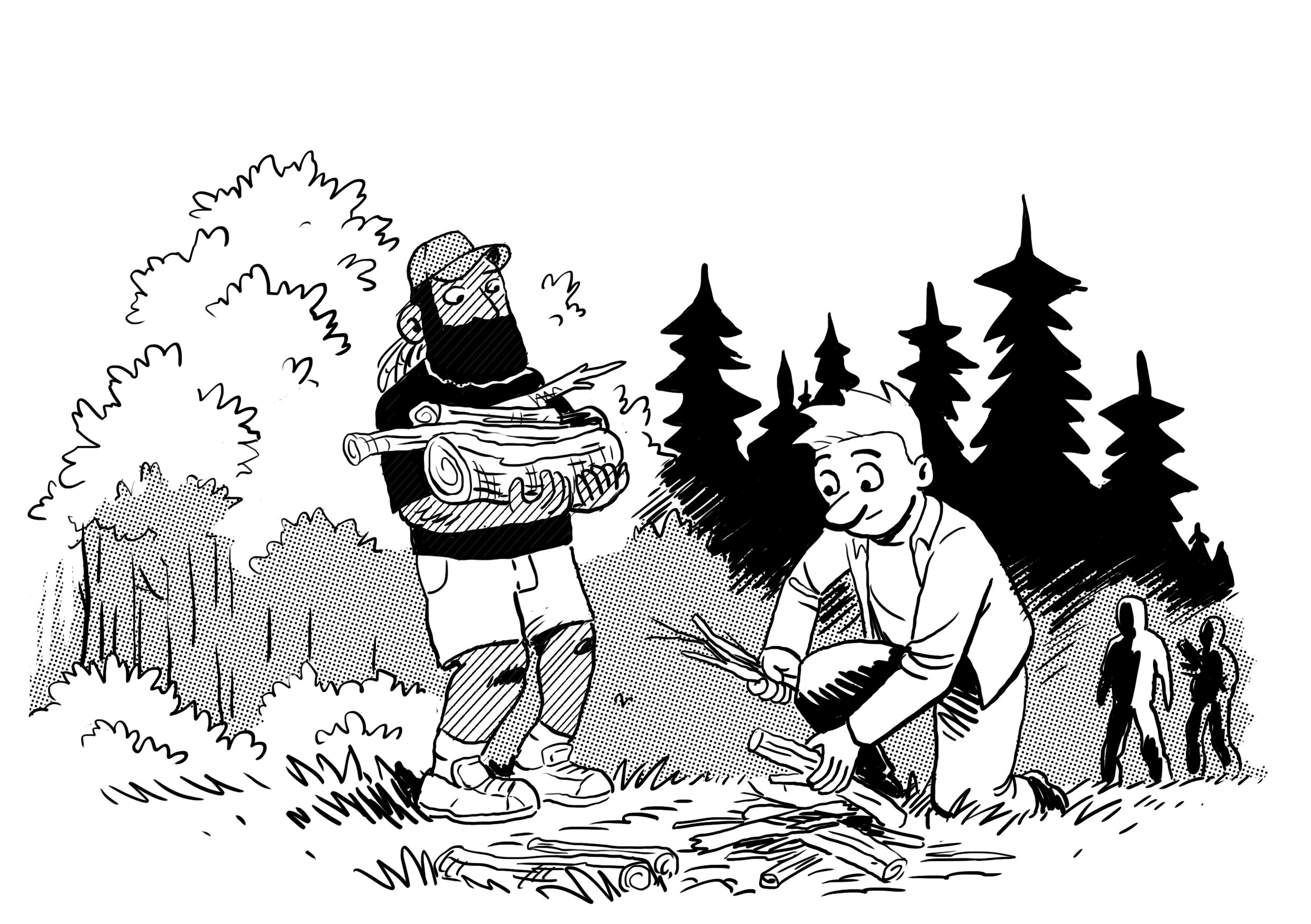 Improved wellbeing
Supportive network
On the man group concept - The how
Training of volunteers:

Recruitment of volunteers
Facilitatorcamps
Teams of two
Reading the guide
Sparring
On the man group concept - The how
Two approaches:

Gender has no essens
No victimizing
On the man group concept - The how
Five methods:
Listen!
Stay in your lane
No comments or giving advice
No judgement
Theme
On the man group concept - The how
Working gender consciuous:
We don’t add anything.

In stead, we remove traditional behaviours formed by social structures about being a man.
Agenda
Briefly about DareGender
Elaborations on challenges within men’s equality; the danish perspective
On the Man Group Concept.Why and how?
The outcomes of DareGender’s Man Groups. Where and how does the transcend happen?
[Speaker Notes: So I have stated some challenges within men’s equality from a danish perspective as of now, and will move forward to give you insights on one of our activities in DareGender were men allow themselves to engage in their mental health and explore how masculine stereotypes affects them.]
The outcome of Daregender’s man groups
5 central outcomes

Less feeling of loneliness
Outlet for emotions
Feeling of being good enough
Strengthened social skills
Personal development
Increased mental health
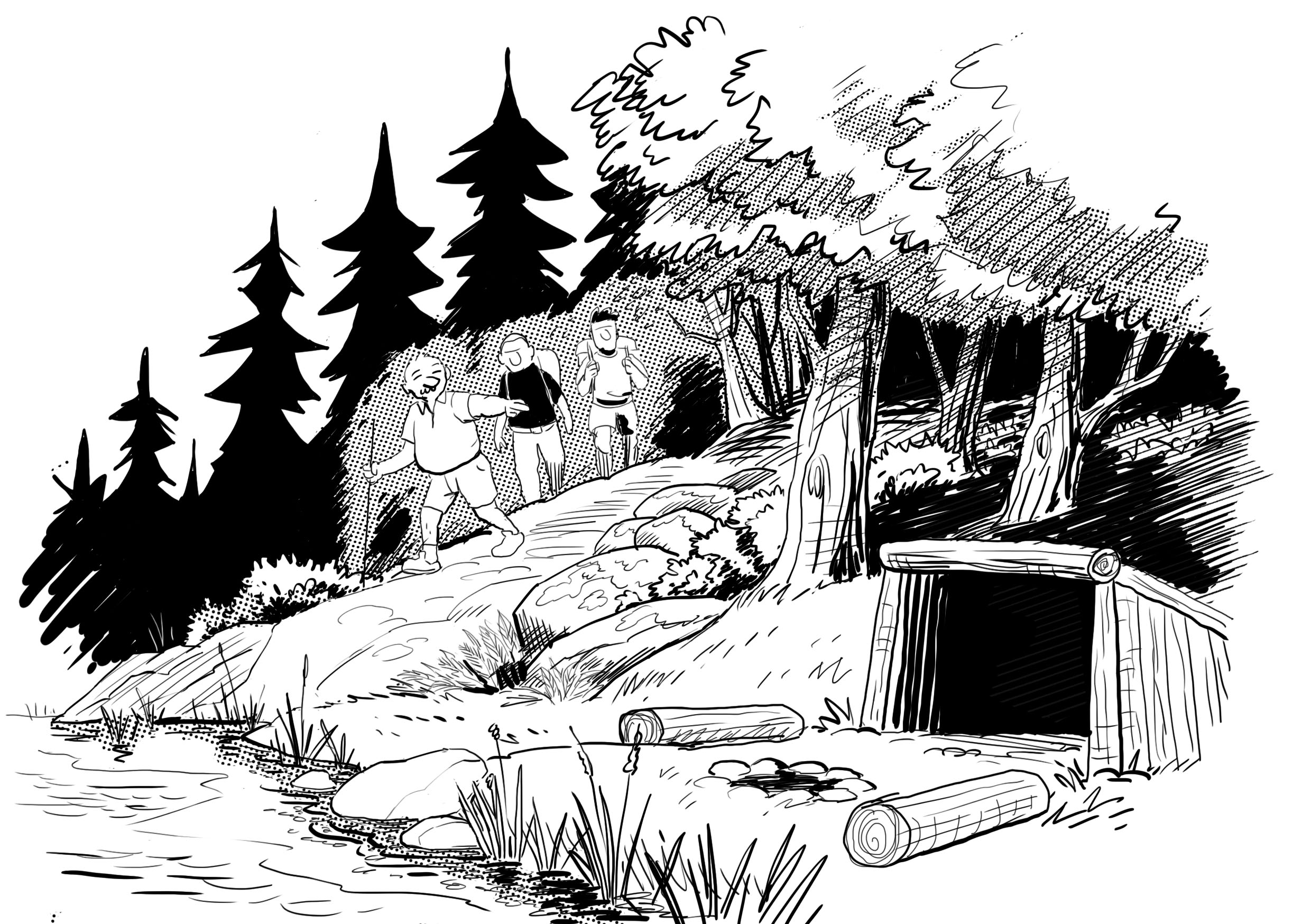 The outcome of Daregender’s man groups
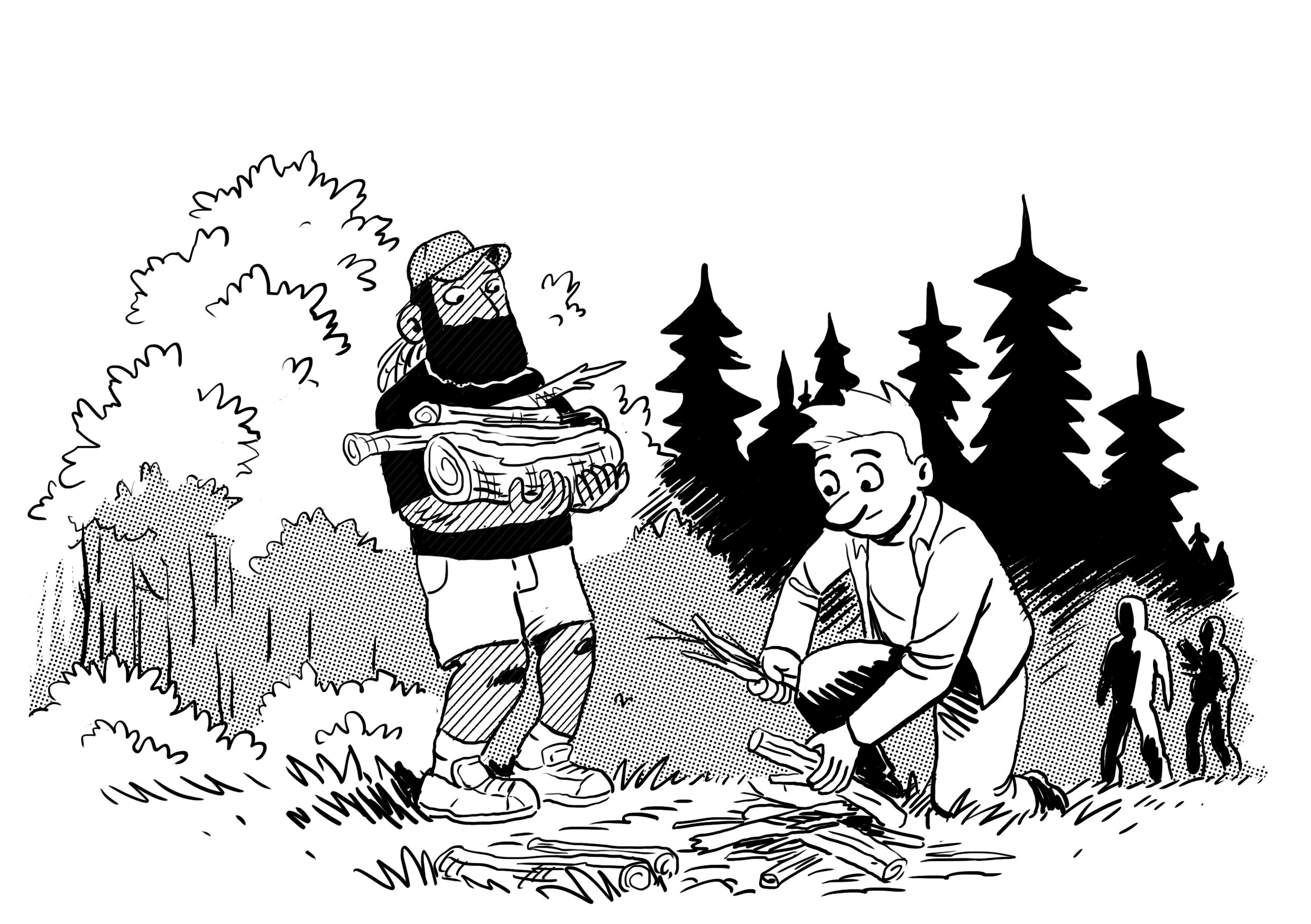 It really is uplifting to hear the others share in the group. It shows we are all human. We all face these challenges. Everyone can experience the feeling of shame, we can all feel that we are not good enough. These basic feelings. This really shows, you are not alone.
The outcome of Daregender’s man groups
After participation in a man group:
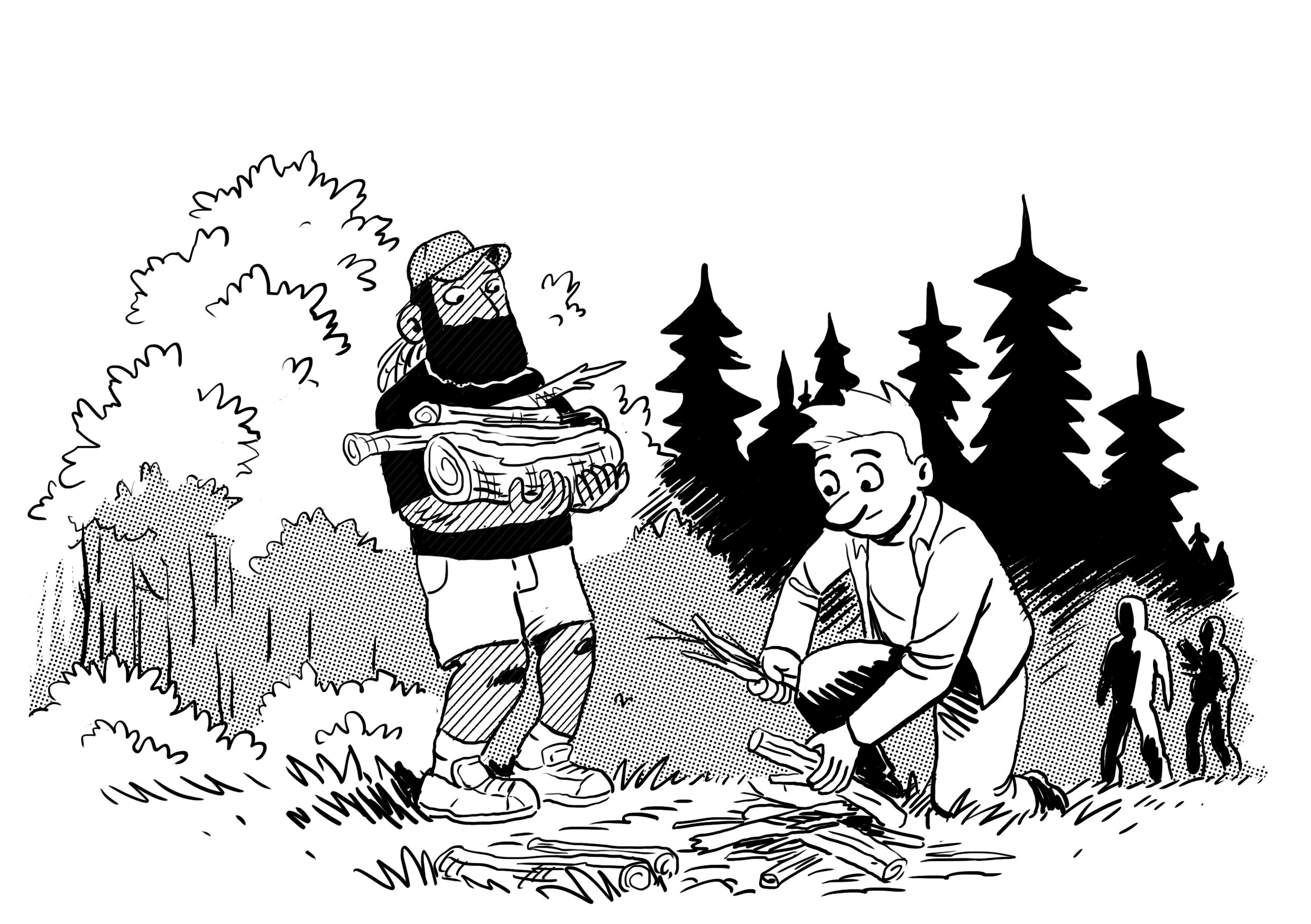 86% states, they’ve become better at expressing themselves in their relations
91% states, they’ve become better at listening to other peolpe
95% states, they’ve become more aware on their mental health and wellbeing
Where and how does the trancend happen?
In the conversation.

By becoming aware of the oppression of negative social structures and how they affects us
By realising they are not alone.
By being honest in their relations.
Thank you for listeningabk@daregender.dk@daregender
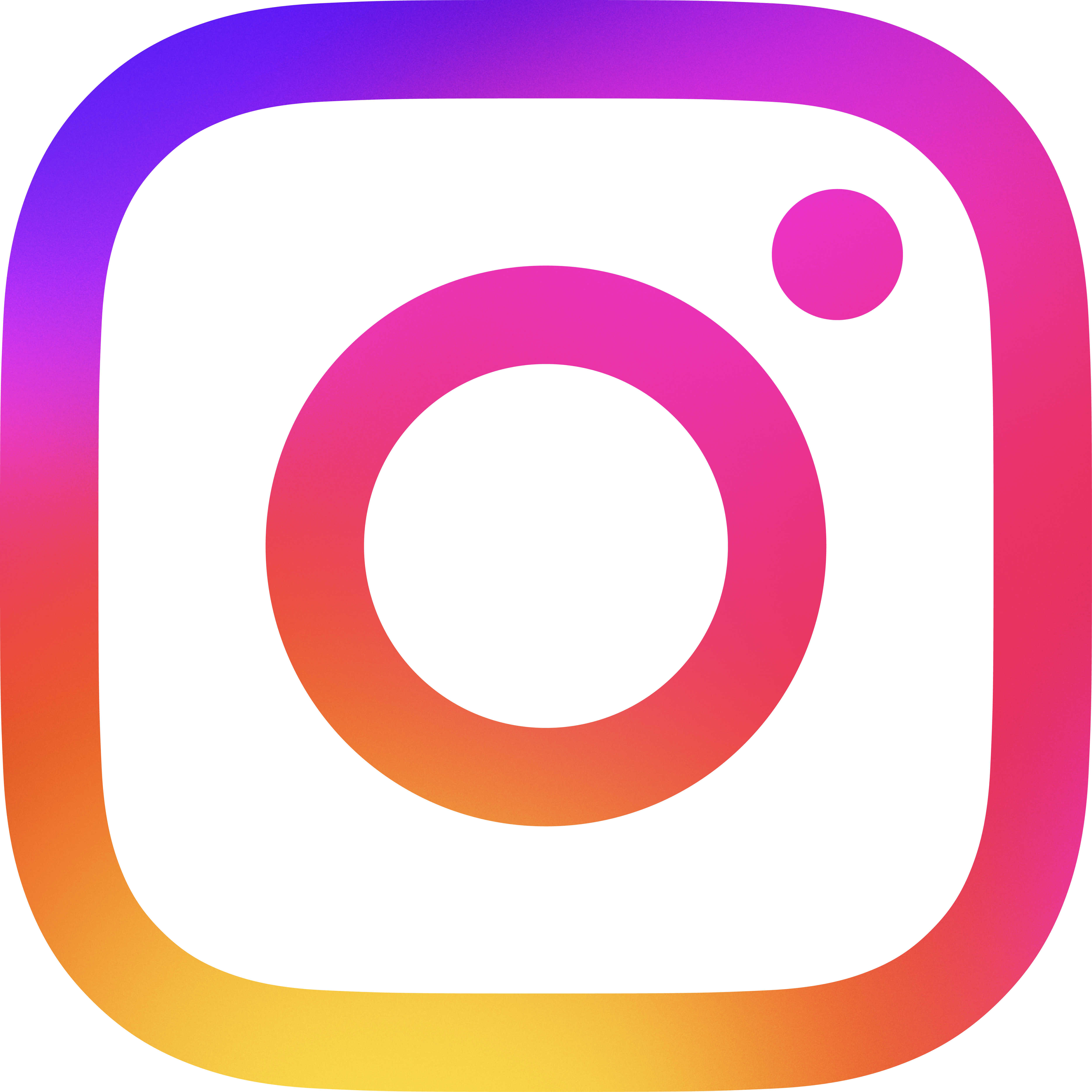